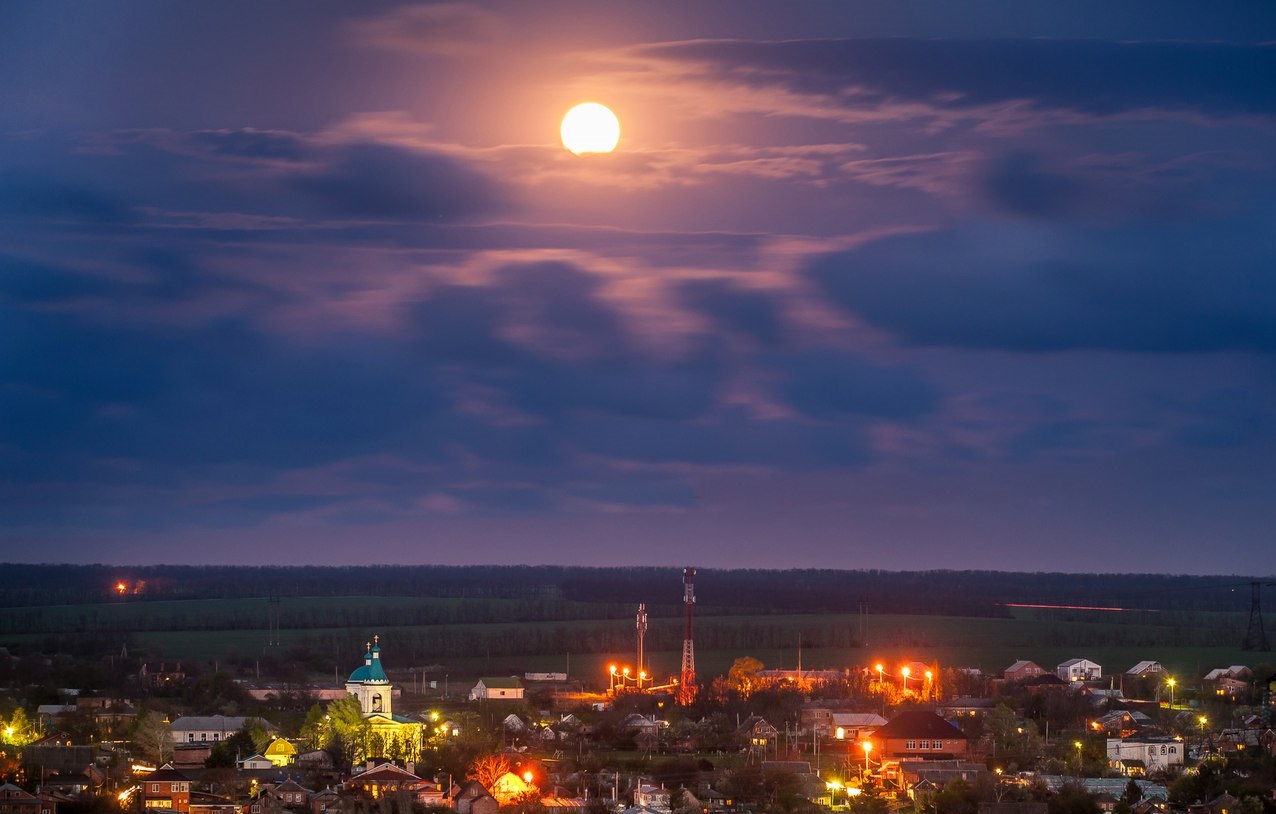 Отчет об исполнение бюджета 
Троицкого сельского поселения
 за 9 месяцев 2021 года
Основные характеристики бюджета Троицкого сельского поселения за 9 месяцев 2021 года
Налоговые и неналоговые доходы бюджета Троицкого сельского поселения за 9 месяцев 2021 года
Безвозмездные поступления в бюджет Троицкого сельского поселения за 9 месяцев 2021 года
Доходы бюджета поселения за 9 месяцев 2021 года составили 18178,5 тыс.руб или 81,3% к годовому плану
Исполнение расходов по отраслям за 9 месяцев 2021 года
ОБЩЕГОСУДАРСТВЕННЫЕ ВОПРОСЫ
НАЦИОНАЛЬНАЯ ОБОРОНА
НАЦИОНАЛЬНАЯ ЭКОНОМИКА
Фактическое исполнение составило 1927,6 тыс.руб или 74,2 % к годовым плановым назначениям
Фактическое исполнение составило 137,3 тыс.руб или 57,2% к годовым плановым назначениям
Фактическое исполнение составило 4351,1 тыс.руб или 65,2 % к годовым плановым назначениям
ЖИЛИЩНО-КОММУНАЛЬНОЕ ХОЗЯЙСТВО
Организация уличного освещения
Благоустройство территории
Содержание мест захоронения
Фактическое исполнение составило 966,7 тыс.руб или 84,8 % к годовым плановым назначениям
Фактическое исполнение составило 1196,5 тыс.руб или 87,6 % к годовым плановым назначениям
Фактическое исполнение составило 1059,7 тыс.руб или 52,0 % к годовым плановым назначениям
Исполнение расходов по отраслям за 9 месяцев 2021 года
СОЦИАЛЬНАЯ ПОЛИТИКА
Охрана окружающей среды
КУЛЬТУРА
Фактическое исполнение составило 2522,7 тыс.руб или 76,4 % к годовым плановым назначениям
Фактическое исполнение составило 23,1тыс.руб или 77,0 % к годовым плановым назначениям
Фактическое исполнение составило 137,5 тыс.руб или 71,5 % к годовым плановым назначениям
Исполнение расходной части бюджета в разрезе муниципальных программ
Исполнение расходной части бюджета в разрезе муниципальных программ
Исполнение расходной части бюджета в разрезе муниципальных программ
Исполнение расходной части бюджета в разрезе муниципальных программ